Bonding
Ionic Bonding
Objectives
You should already be able to...
Identify and describe ionic bonds.
By the end of this video you should be able to...
Calculate and describe lattice energy.
Calculate ionic bond energies of formation.
Question of the video:
Are all ionic compounds created equal?
MgSe
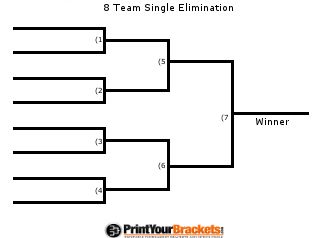 MgS
KCl
KI
LiF
CsBr
SrO
KF
Ionic Radius Review
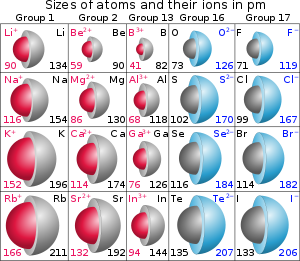 IR increases down a group due to increase in energy levels,  e-e repulsions and shielding.

Across a period the ionic radius depends on it’s charge and configuration.
Ionic Radius Review
Consider O2-, F-, Na+, Mg2+ and Al3+. These are isoelectric, which means they have the same number of electrons. Their size decreases respectively due to an increase in nuclear charge and eventually, energy levels.
Example: Arrange in order of increasing radius:
			Se2-, Br-, Rb+, Sr2+
Sr2+ ,Rb+, Br-, Se2-
Lattice Energy
LiF is a compound that should form naturally, therefore the heat of it’s formation should be exothermic (stable and negative value). 

When LiF forms, Li and F must become ions. Write out these equations:


It seems that if you sum these parts, the heat is still positive. Something else must play a part in the heat of formation…
IE:	Li 🡪 Li+ + e-	520kJ
EA:	F +e-  🡪 F- 	-328kJ
EA is the Electron Affinity, or the opposite of IE, when an atom gains an electron
Lattice Energy
Lattice Energy is the change in energy that takes place when separate gaseous ions are packed together to form an ionic solid.
Lattice energy is generally exothermic and has a major affect on whether a compound can be made.
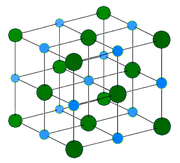 Lattice Energy
Coulomb’s Law can be used to calculate and compare the lattice energy of compounds:	 		k = constant
					Q = charge of ion
	LE= k(Q1Q2/r)		 r = distance between ions
Lattice Energy
LE= k(Q1Q2/r)

Compounds with ions that have higher charges (+3 versus +1 or -3 versus -1) have larger lattice energies due to more electrons being transferred, creating a stronger ionic bond.

Compounds with ions that have smaller radii have larger lattice energies since the ions can get closer together, creating a stronger ionic bond.
Lattice Energy
1. What would happen to the lattice energy if the radii was tripled?
	If the radii triples, the LE decreases.
2. If charges were doubled? 
	If the radii triples, the LE decreases.
3. If the radii was halved?
	If the radii halves, the LE doubles.
Lattice Energy
Which compound has a more exothermic lattice energy?
NaCl or KCl
MgCl2 or LiF
LiF or LiCl
Mg(OH)2 or MgO
NaCl or Na2O
Look for large charges and small radii!
Question of the video:
Are all ionic compounds created equal?
MgSe
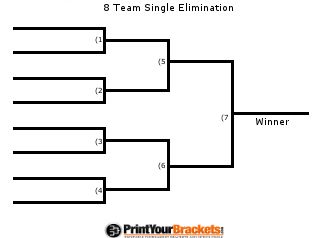 MgS
MgS
MgS
KCl
KCl
KI
MgS
LiF
LiF
CsBr
SrO
SrO
SrO
KF
Heat of Formation
IE, EA, and Lattice Energy are not the only factors that affect formation. 

The lattice energy requires the ions be gaseous, therefore, sublimation may be necessary. 

Also, some elements, like fluorine, are diatomic. Therefore, dissociation is necessary.

Generally the following steps must be taken:
    
	Sublimation, Ionization, Dissociation, Electron Affinity, and Lattice Energy.
Find the Heat of Formation (∆Hf) of LiF:	Li(s) + ½ F2(g) 🡪LiF(s)
Sublimation:		Li(s) 🡪 Li(g)		161 kJ/mol
Ionization:		Li(g) 🡪 Li+(g) + e-		520
Dissociation:		½ F2(g) 🡪 F(g)		½ (154)
Electron Affinity:		F(g) + e- 🡪 F-(g)		-328
Lattice Energy:		Li+(g) + F-(g) 🡪 LiF(s)		-1047 
_____________________________________
								


These values are in your textbook appendix. Notice the overall sign is (-) and favorable. Also the dissociation had to be halved since we need ½ F2.
Li(s) + ½ F2(g) 🡪LiF(s)	-617 kJ/mol
You must be able to...
Identify and describe ionic bonds.
Calculate and describe lattice energy.
Calculate ionic bond energies of formation.
Covalent Bonds
Objectives
You should already be able to...
Describe and identify covalent bonds.
Draw simple Lewis structures for molecular solids and determine their dipole moment. 
By the end of this video you should be able to...
Calculate the heat of formation of a covalent bond.
Question of the video:
Are all covalent bonds created equal?
Do all bonds that break require the same amount of energy?
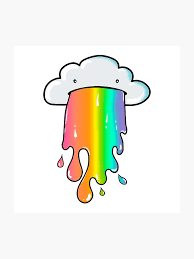 Breaking bonds 
Absorbs energy
- - - 
Releasing energy
Forms bonds
Lewis Structures Rules: CCl4
C: 4  + 4Cl: 7 = 32 valence e-
Add up all valence e-
Draw a skeletal structure with bonds between elements.
Subtract 2e- from total for each bond drawn.
Draw in remaining e- to fill each atom’s octet.
Evaluate: each atom should have 8 e- only.
Cl
Cl—C—Cl
       Cl
32-8=24
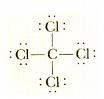 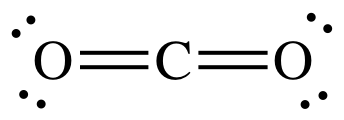 Geometry
Molecules have a specific geometry:
Linear: The molecule is on one plane (flat) such as CO2 or H2.
Bent: The molecule is bent at angle like H2O due to unshared electrons and two bonding pairs on the central atom.
Pyramidal: The molecule has a triangular shape like NH3 due to a lone pair and three bonding pairs on the central atom.
Tetrahedral: The molecule has four bonding pairs and no lone pairs on the central atom like CH4.
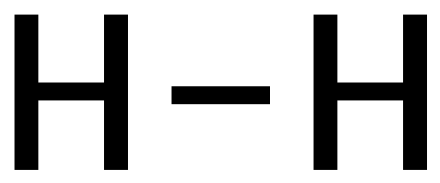 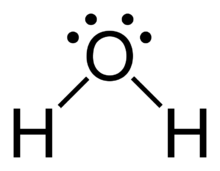 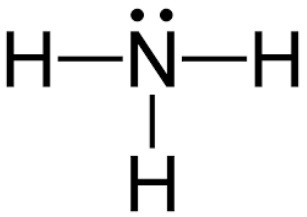 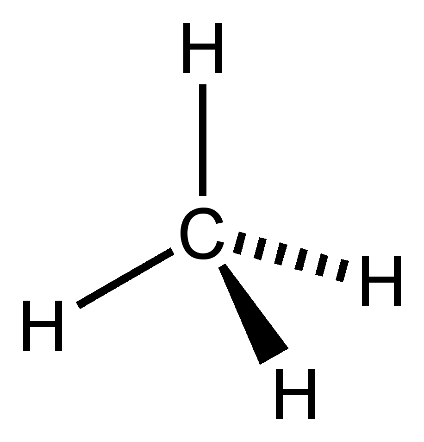 Dipolar Molecules
Polar bonds can create polar or nonpolar molecules. 
A polar molecule will have polar bonds and be asymmetrical.
A nonpolar molecule will either have nonpolar bonds or polar bonds with a symmetrical shape.

Water is polar, and like dissolves like, so only polar molecules are soluble in water. Polar (dipolar) molecules are also attracted to an electric field.
Draw the following. Identify the geometry and polarity:
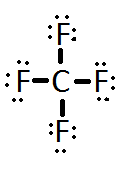 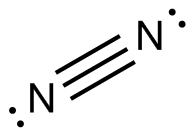 O2
CF4
N2
SF2
PF3
SiH4
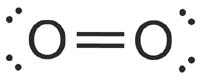 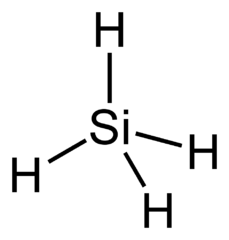 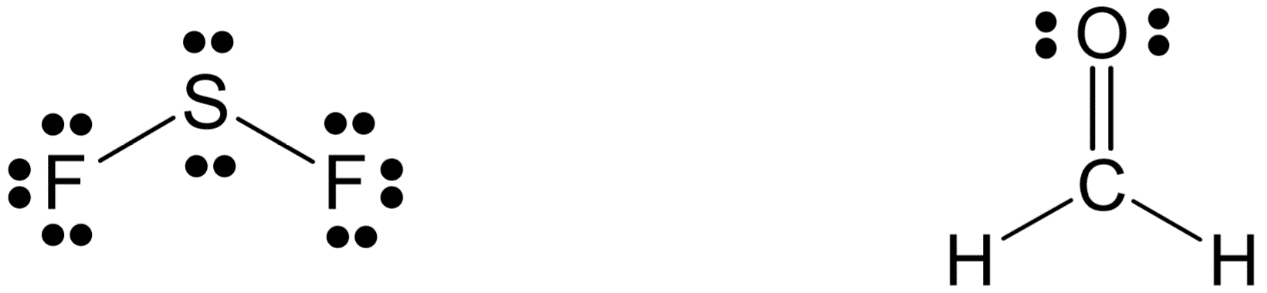 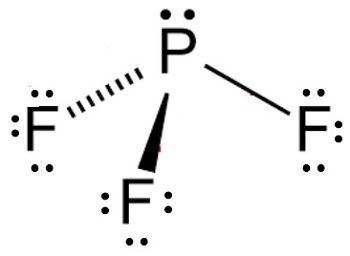 Notice, 4 elements is showing pyramidal, 5 elements is showing tetrahedral. Its not always that easy… stay tuned for more shapes! ☺
Examples
Draw the electric field lines through the molecule , head of the arrow toward the more negative side:
					   
					                   H
H---Cl					H--C--H
					                   H
Cl---Cl
						                  S---H
							    H
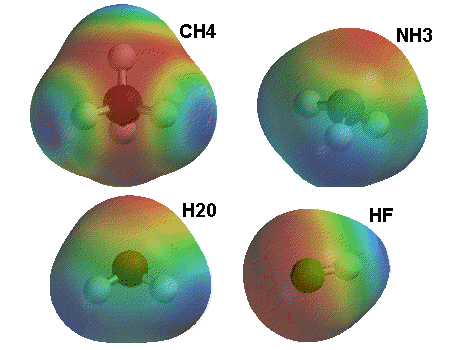 nonpolar
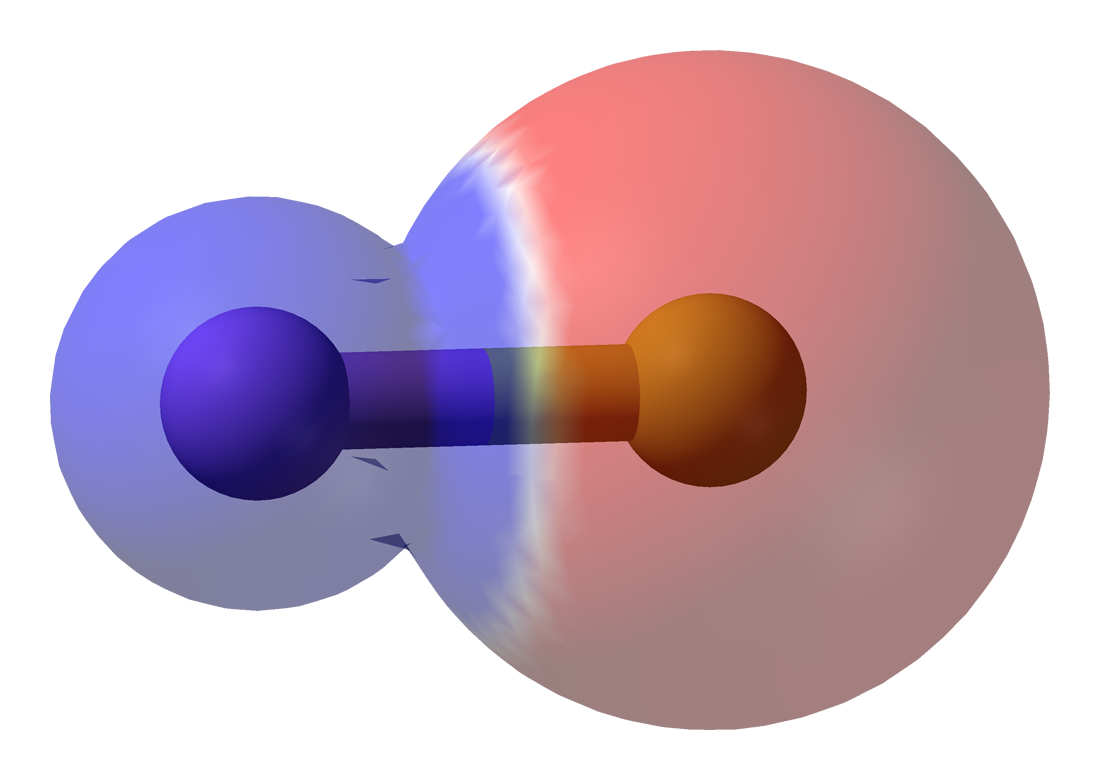 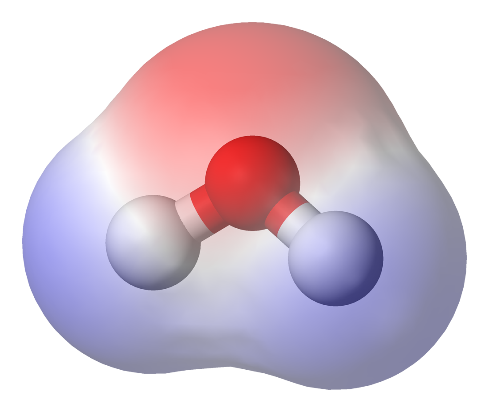 nonpolar
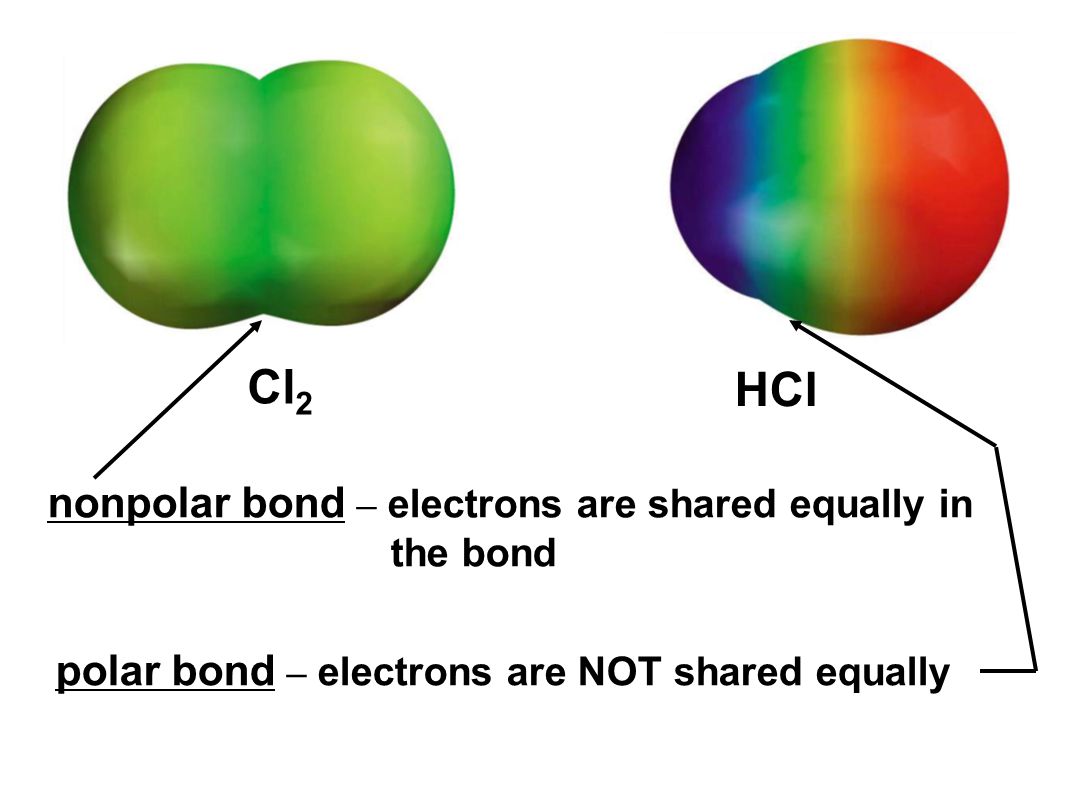 Bond Energy
As you saw in the calculating the heat of formation of ionic compounds, an important step was breaking the covalent bond. Bond Energies are in the appendix of your textbook.
Forming bonds is exothermic and need to be negated.
Breaking bonds is endothermic and are positive.
Heat of formation of covalent reactions = the sum of all (-)bonds formed and (+) broken
Bond Energy
What patterns emerge when we compare single versus double or triple bonds?

What patterns emerge when elements in the same group are compared?
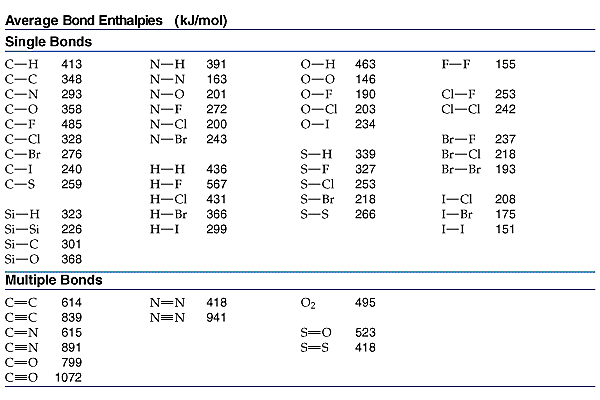 Bond Energy
Using bond energies in your textbook calculate the heat of formation. (It is recommended that you draw the compounds)

	CH4 + 2Cl2+ 2F2🡪 CF2Cl2 + 2HF + 2HCl (all gases)
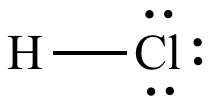 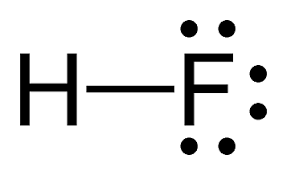 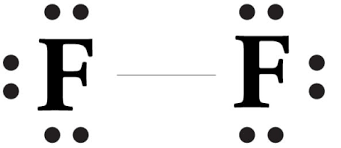 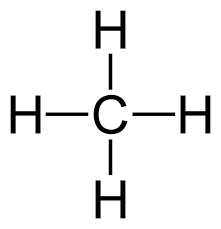 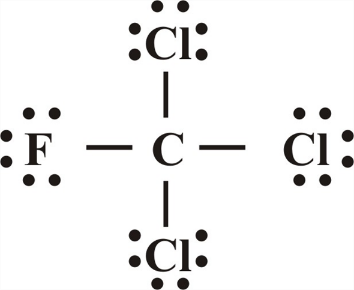 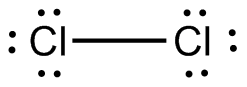 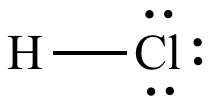 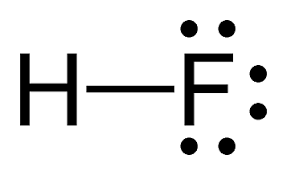 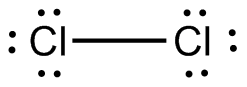 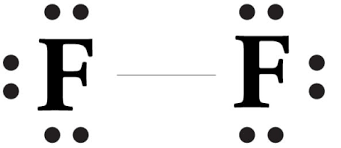 [4(413) + 2(242) + 2(155)] – [2(485) + 2(328) + 2(567) + 2(431) =
-1176kJ
You must be able to...
Describe and identify covalent bonds.
Draw simple Lewis structures for molecular solids and determine their dipole moment. 
Calculate the heat of formation of a covalent bond.
Exceptions to the Octet
Objectives
You should already be able to...
 Draw Lewis structures for compounds that abide by the octet rule and identify their shape and polarity.
By the end of this video you should be able to...
 Draw Lewis structures for compounds that disobey the octet rule and identify their polarity.
Identify which elements can be octet deficient and which can exceed the octet and explain why.
Question of the video:
How on Earth can these exist?!?
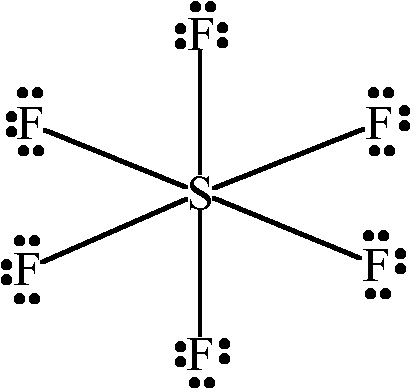 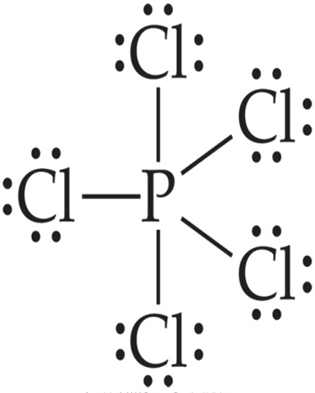 Exceptions to the Octet Rule ☹
1.    Boron tends to form compounds with an incomplete octet. It can have 6e-. Al and Be can also do this but prefer not to.
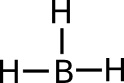 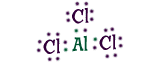 Exceptions to the Octet Rule ☹
2. Some elements can exceed the octet when needed. Only elements that have an open d orbital can do this. That means only in periods 3-7!
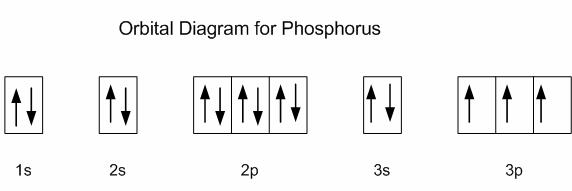 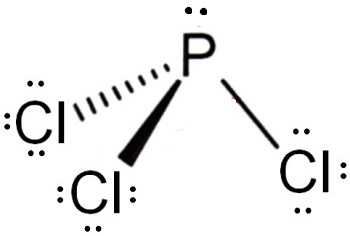 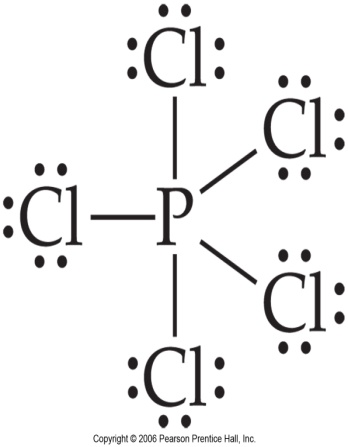 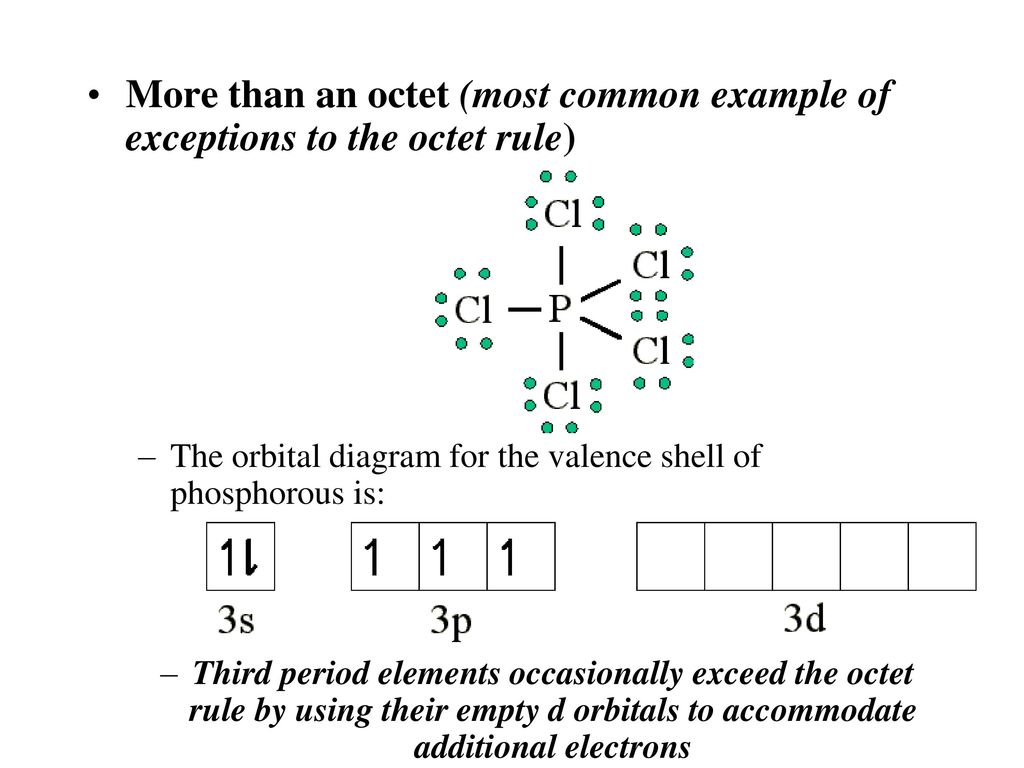 General rules
An atom will bond as many times it needs to fill the octet (P had 5 valence electrons and needed 3 electrons to fill it’s octet.) 
If there is an abundance of reactants under high pressure, the atom may bond as many times as it has valence electrons. (P had 5 valence electrons so it could bond up to 5 times.)
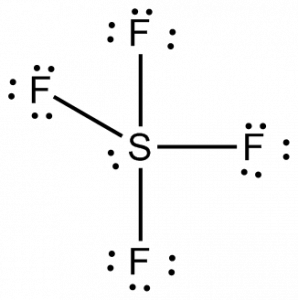 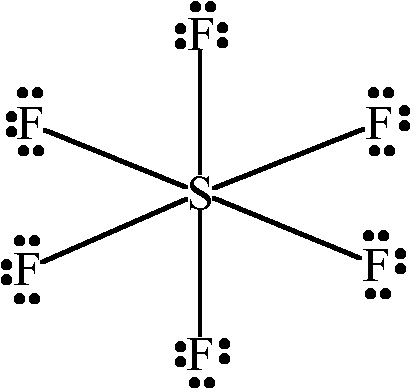 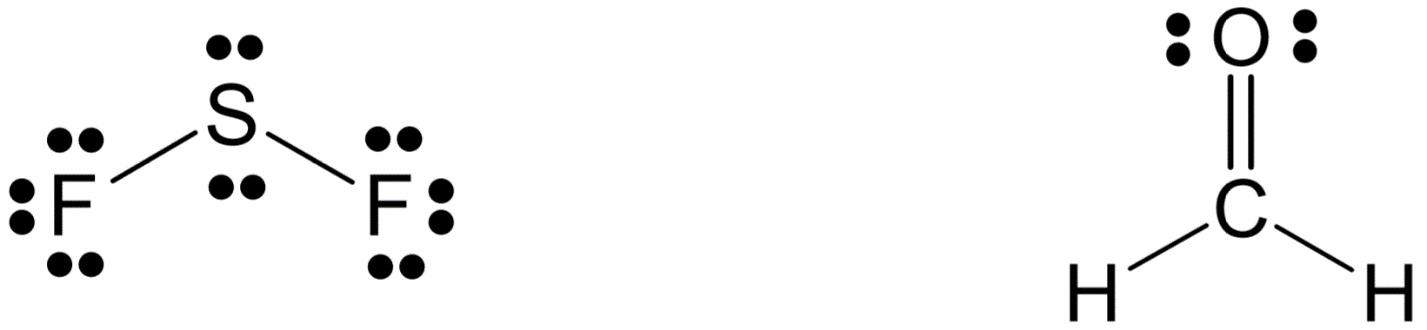 Examples
Draw the following molecules:
ClF3
XeO3
BCl3
I3-
ICl4-
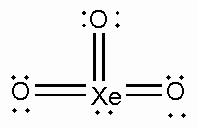 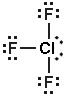 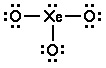 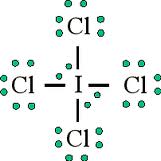 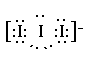 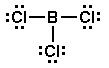 Polarity reminder:
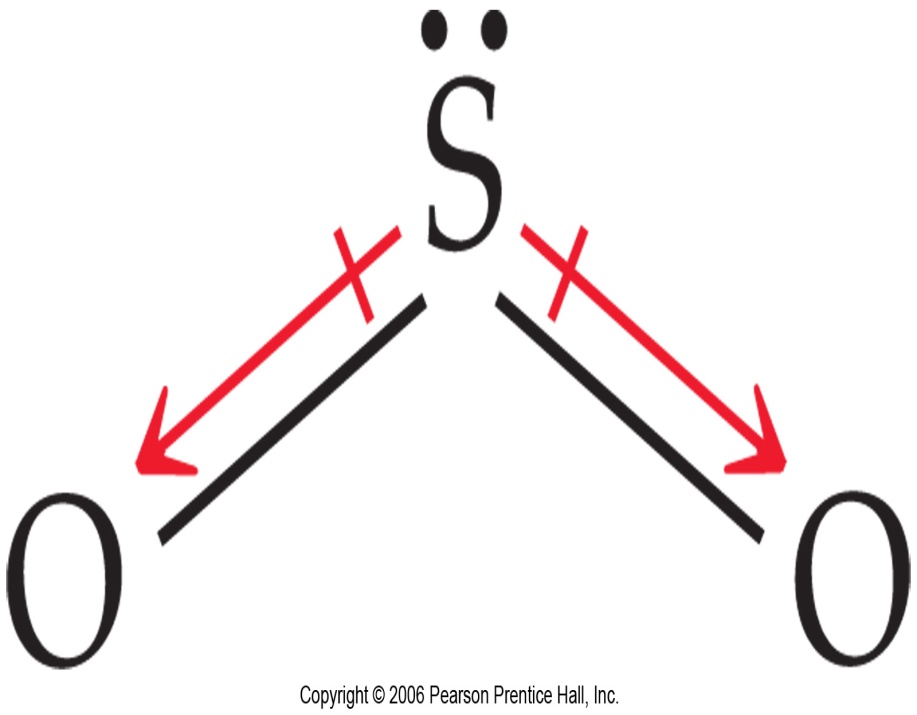 No Dipole Moment if Symmetrical
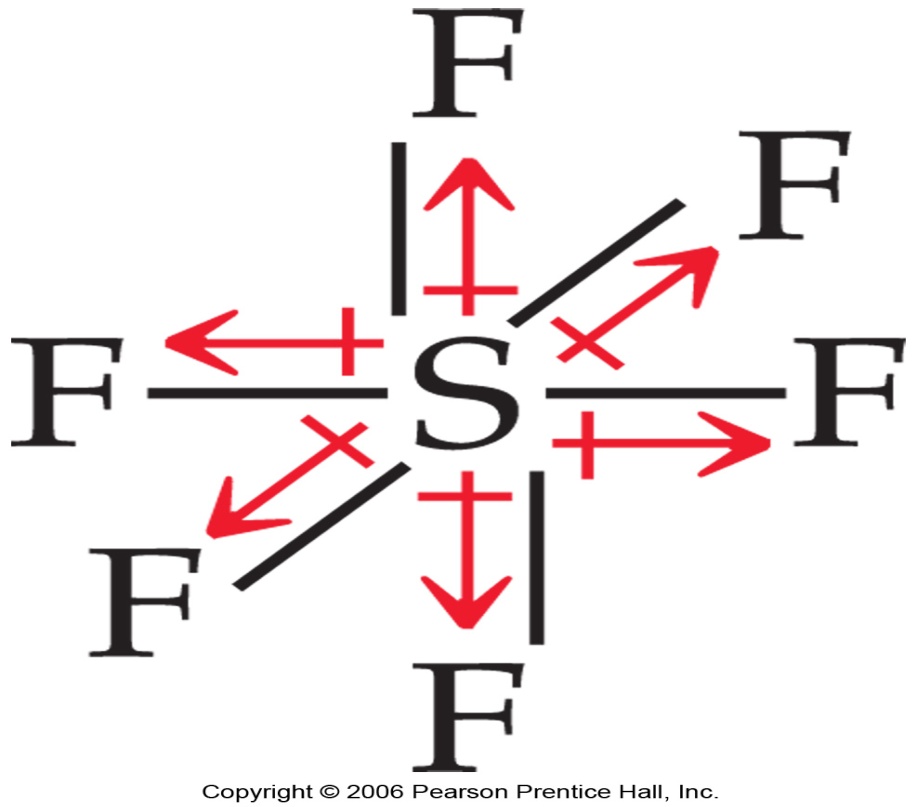 You must be able to…
Draw Lewis structures for compounds that disobey the octet rule and identify their polarity.
Identify which elements can be octet deficient and which can exceed the octet and explain why.
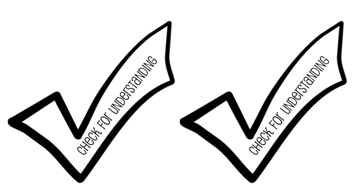 Resonance
Objectives
You should already be able to...
Draw Lewis structures for all compounds and identify their polarity.
By the end of this video you should be able to...
Draw Lewis structures for compounds with resonance structures and determine which resonance structure is the most favorable using formal charges.
Determine the bond order of a compound.
Question of the video:
Is there more than one way to obey the octet?
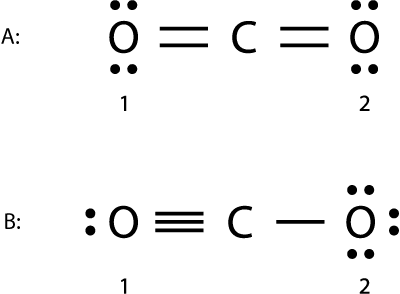 Practice
Draw the Lewis structure for NO3-.
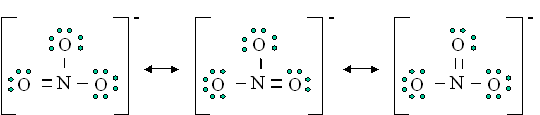 Notice that the nitrate ion can be written 3 different ways. It appears that there are two single bonds and one double bond. However, when measured, the bonds are actually the same length. This is called resonance.
Resonance
When one or more valid structures (that obey octet) can be drawn for one molecule they are called resonance structures.
The electron placement changes but not the nucleus.
Arrows between structures mean they are all equal, not that the structure is changing.
Resonance is used to fix the localized electron model which we use (Lewis structures). In fact, electrons are delocalized, meaning all electrons are able to move about the molecule, not fixed in a position.
Resonance
34 e-
Draw all resonance forms of N2O4.
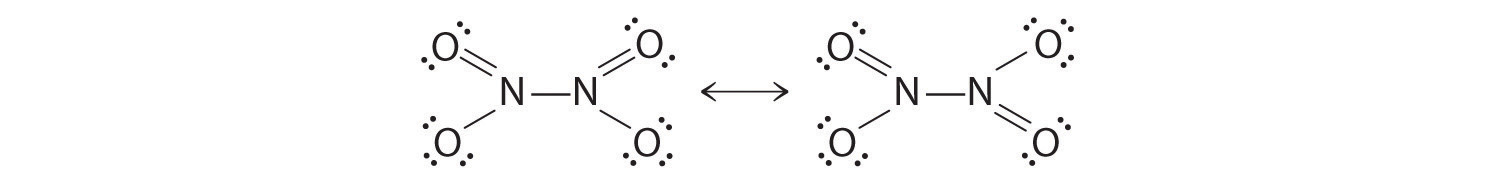 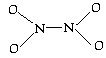 Resonance
Some molecules and ions exceed the octet rule and then have nonequivalent resonance structures (they have a different number of single double or triple bonds).
To determine the best structure formal charge is calculated:

	Formal Charge = (Valence e- of the atom) - (valence e- assigned to the atom in the structure)
Resonance rules
Lone pairs around an atom only belong to that atom.
In shared pairs, one electron belongs to the 1st atom and the other electron belongs to the 2nd atom.

Compare the following structures of SO42-. Which is better and why?
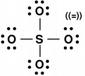 -1
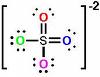 0
-1
+2
0
-1
0
-1
-1
-1
Structures that obey the octet are the best structure. After that, structures with lower formal charges are usually the better structure.
Practice
Draw resonance structures for the following and pick the best:

XeO3


O3
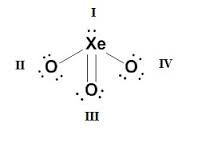 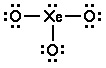 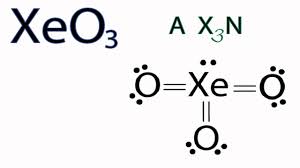 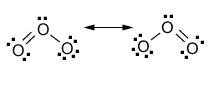 Bond Order
Bond Order refers to how many bonds are shared between the atoms in a bond.
Single bonds (1)
Double bonds (2)
Triple bonds (3)
The higher the bond order, the stronger the bond due to more electrons being shared.
Bond Order
What is the bond order of:
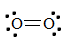 2
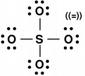 1
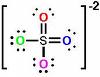 1.5
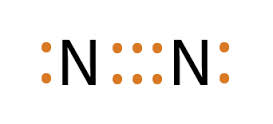 3
Back to the Question of the video:
Is there more than one way to obey the octet?
0
0
0
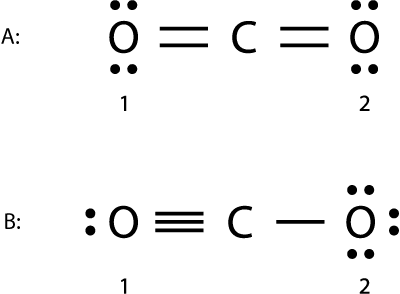 They both have atoms with 8 valence electrons.
They both have bond orders of 2.
They both have a linear geometry.
Could they be equally correct?
We have been drawing the top diagram because it has the lowest formal charge.
0
-1
+1
You must be able to...
Draw Lewis structures for compounds with resonance structures and determine which resonance structure is the most favorable using formal charges.
Determine the bond order of a compound.
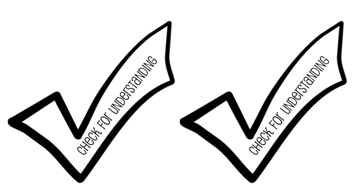 VSEPR
Objectives
You should already be able to...
Draw Lewis structures for all compounds and identify their polarity.
By the end of this video you should be able to...
Draw Lewis structures for compounds and determine their shape and bond angles.
Question of the video:
If these exists, what is their shape and polarity?
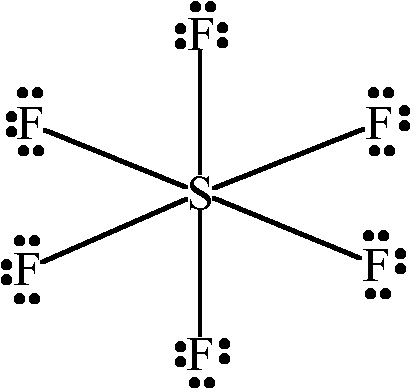 VSEPR
The structure of a molecule is determined by reducing electron repulsion between pairs. (Non bonded pairs should be as far apart as possible.) When determining the shape:
Double and triple bonds count as single bonds.
You may use any resonance structure.
If there is no central atom, it is not a classified shape.
Tetrahedral
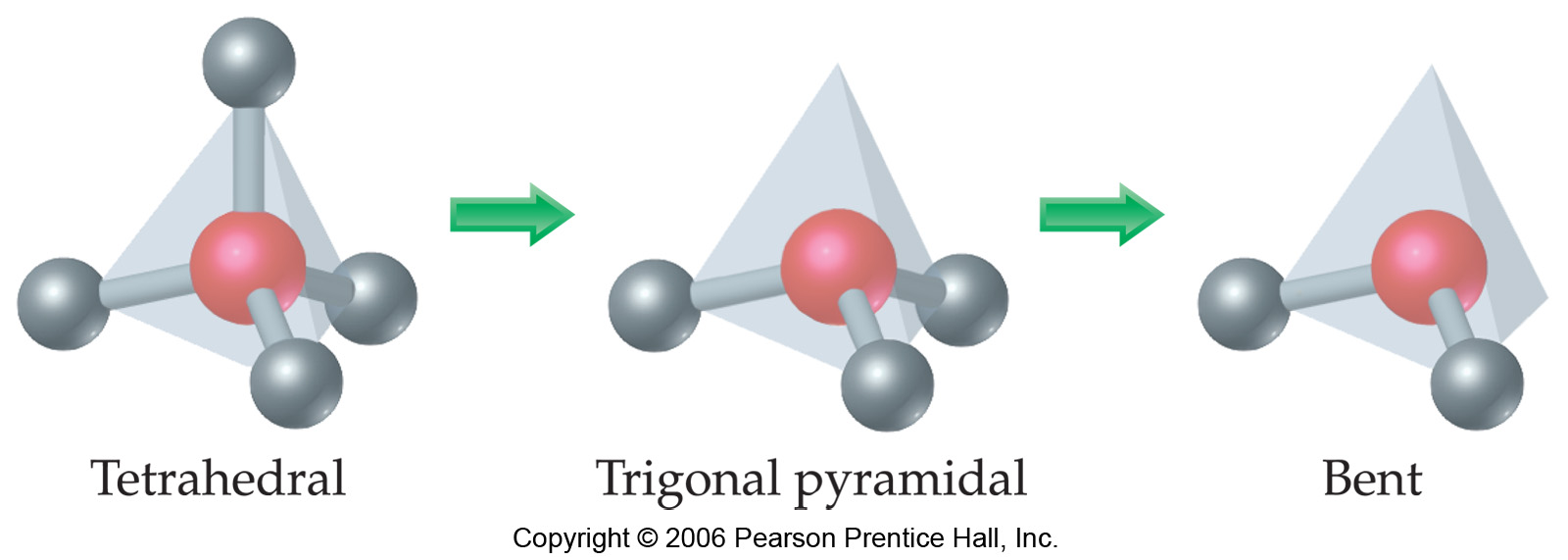 Tetrahedral
Bipyramidal
Octahedral
L
L
What’s the Difference?
Back to the Question of the video:
If these exists, what is their shape and polarity?
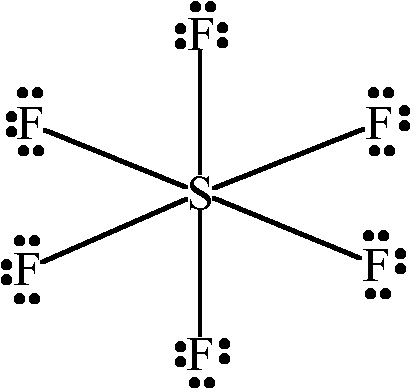 You must be able to...
Draw Lewis structures for compounds and determine their shape and bond angles.
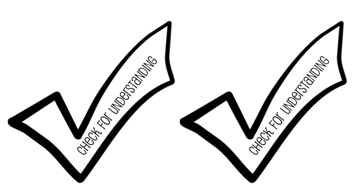 Hybridization
Objectives
You should already be able to...
Draw Lewis structures for all compounds and identify their shape and polarity.
By the end of this video you should be able to...
Identify atoms’ hybridization when bonded in a compound and relate it to the shape and bond angles of the molecule.
Identify and explain sigma and pi bonds.
Questions of the video:
What makes a triple bond harder to break than a double or single bond?
Considering the nonmetallic elements that bond to form molecular compounds use electrons from both s and p orbitals, are all single bonds created equal?
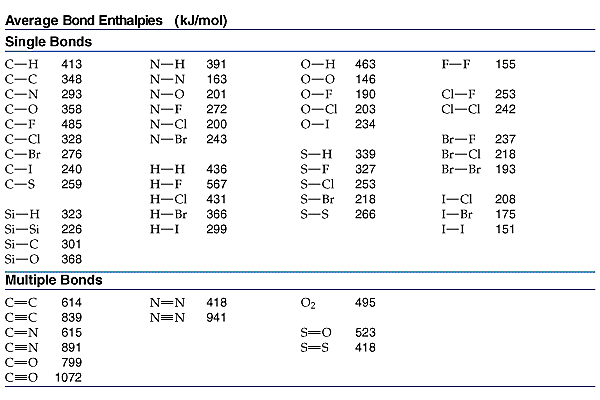 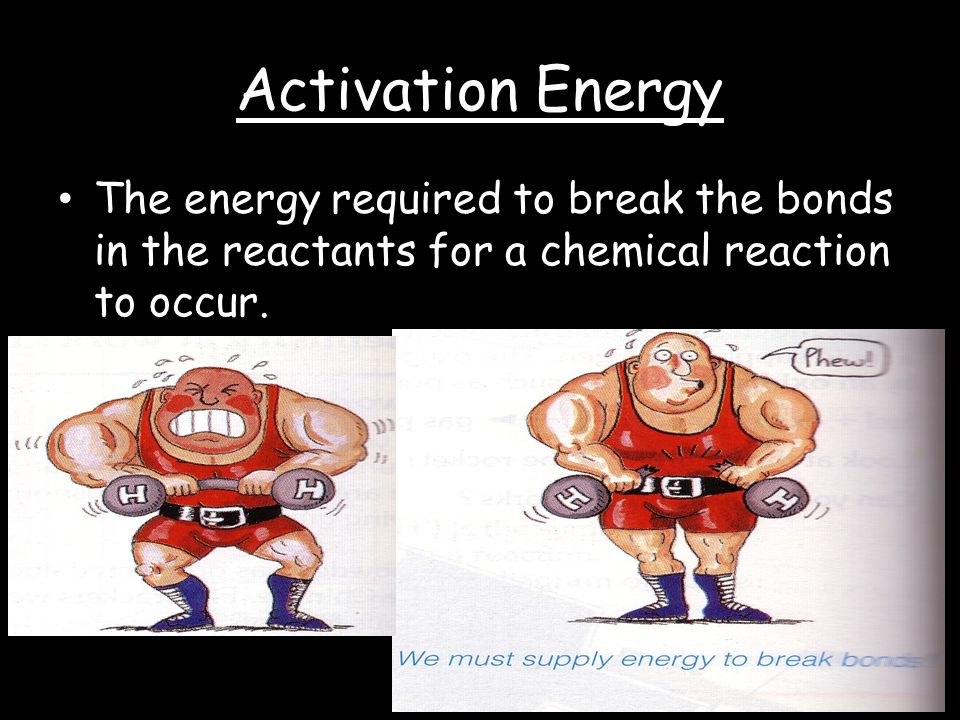 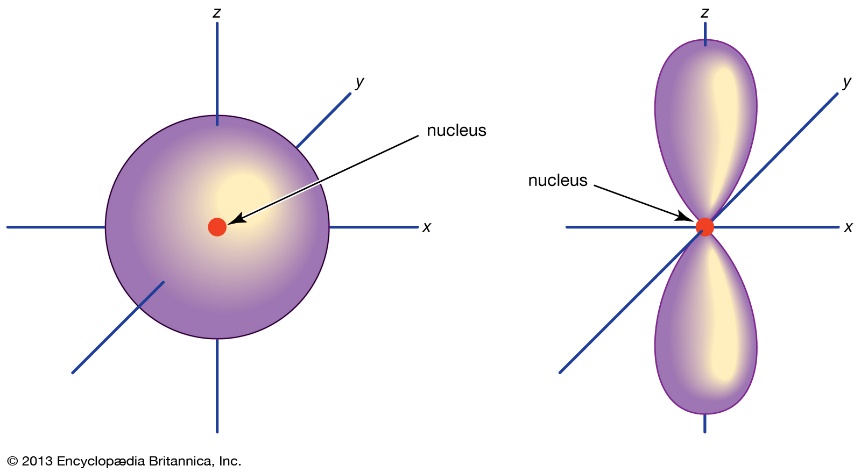 Draw Methane
Electrons from hydrogen’s 1s orbital and carbon’s 2s and 2p orbitals bond together. Is there a difference if hydrogen’s electron bonds with the 2s or the 2p electron?
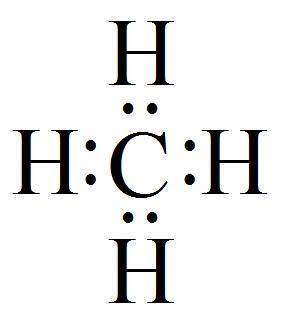 No, because that is not what actually happens. Each bond is exactly the same because all 4 of carbon’s electrons hybridize.
s
p
p
p
Hybridization
Carbon’s valence shell is 2s22p2. The one circular s orbitals hybridize  with the three lobed p orbitals to make four sp3 orbitals which are all equal (degenerate).
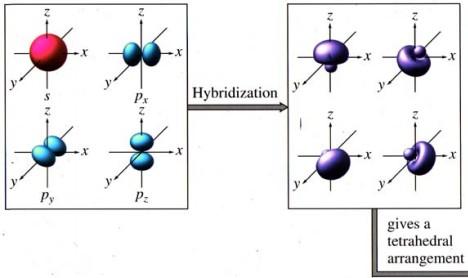 Sp3 hybridization
Whenever a set of four similar bonds are needed sp3 hybridization occurs.
Sigma and Pi Bonds
Single bonds created between hybridized orbitals are referred to as sigma bonds and have the symbol  σ. These bonds occur due to overlap of the orbitals.
Multiple bonds created between hybridized orbitals are referred to as pi bonds and have the symbol  Π. These bonds occur because double and triple bonds do not touch but are parallel to each other above and below the bond.
Sigma and pi bonds
Hybridization
Draw ethene (C2H4).
The carbons in ethene (C2H4). have three effective pairs. This means 3 similar bonds are needed. Can it sp3 hybridize?
No! Each carbon will now combine the 2s with only two 2p orbitals to make sp2 hybridization. 
Whenever three similar bonds are needed the atom sp2 hybridizes.
Ethene
Now draw CO2
How many effective pairs does the carbon have?
How many similar bonds are needed?
Can you predict the hybridization?
The carbon will sp hybridize because it has 2 effective pairs needing 2 similar bonds.

How many effective pairs does each oxygen have in CO2? What is each oxygen’s hybridization?
3 effective pairs means sp2 hybridization.
Draw nitrogen and determine its hybridization.
dsp3 and d2sp3 hybridization
dsp3 hybridization is needed for 5 similar bonds like in Phosphorous pentachloride (PCl5).

d2sp3  hybridization is needed for 6 similar bonds like in sulfur hexafluoride (SF6).
In summary…
Examples
Predict the hybridization, shape, bond angles and sigma/pi bonds of the following:
XeF4
XeF2
 SF4
SiO2
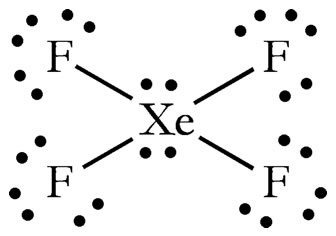 Square planar, d2sp3, 90, 4 sigma
Linear, dsp3, 90, 2 sigma
See saw, dsp3, 120 and 90, 4 sigma
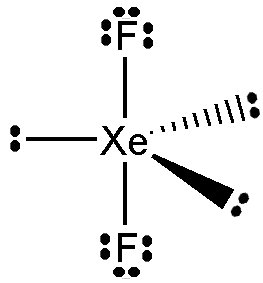 linear, sp, 180, 2 sigma and 2 pi
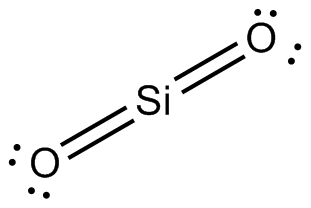 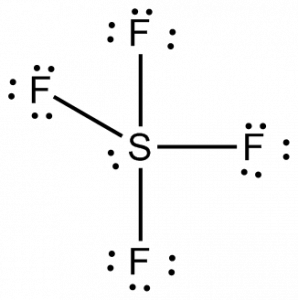 You must be able to...
Identify atoms hybridization when bonded in a compound and relate it to the shape and bond angles of the molecule.
Identify and explain sigma and pi bonds.
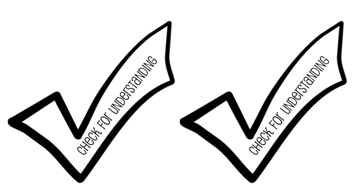 Intermolecular Forces of Attraction
Objectives
You should already be able to...
Draw Lewis structures for all compounds.
By the end of this video you should be able to...
Identify the type of intermolecular forces used to hold multiple molecules together and use it to determine properties of the compound.
Question of the video:How does this happen?
Intermolecular forces
Intermolecular forces of attraction are weaker than bonds, but are responsible for holding a substance together. Strength of IMF determines properties like mp, bp, hardness, solubility and phase.

Substances with strong IMF have _________ melting points, _________ boiling points, and are most likely in the __________ phase at room temperature. Liquids will have __________ surface tension and __________ viscosity.
high
high
solid
high
strong
London Dispersion Forces
Weakest attractions between covalent (mostly nonpolar) molecules. The electrons of one atom attract the nucleus of another. This causes a temporary shift of electrons making one side of the molecule positive and the other negative.
The more electrons there are, the stronger the force. (Example:  CH4 is a gas, C8H18 is liquid and C50H102 is a solid at room temperature).
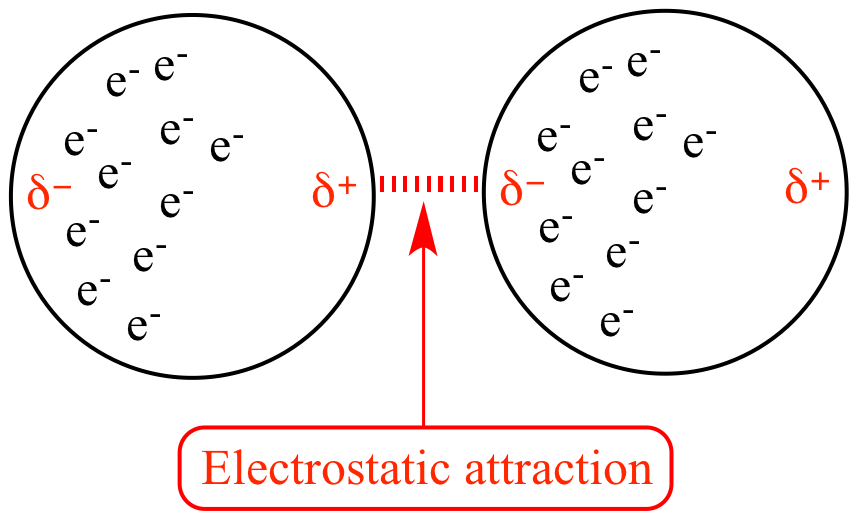 LDF
Dipole-Dipole Attractions
Occur between polar molecules. (Note: Polar molecules also have LDF but dipole dipole is stronger in most cases.)
The greater the polarity of the molecules, the greater the force of attraction.
LDF and Dipole-Dipole forces are also known as Van der Waals Forces because they both involve covalent substances.
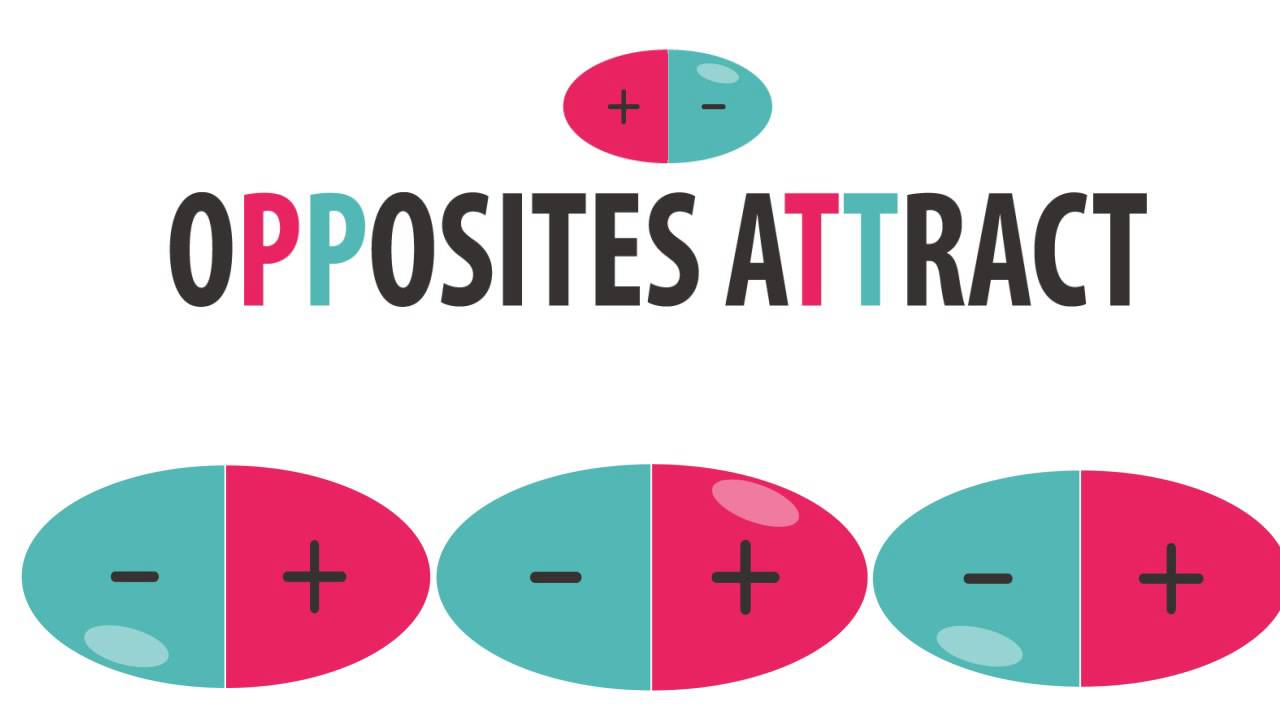 Hydrogen Bonds
A special IMF exists between H and F, O, N due to their high electronegativity values. (H bonds are FON!) These have very  high melting point and boiling point!
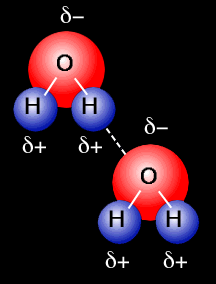 Network solids
Another special case of IMF includes forces between C and SiO2. These from network solids with more strength than normal VDW forces. They are actually covalently bonded.
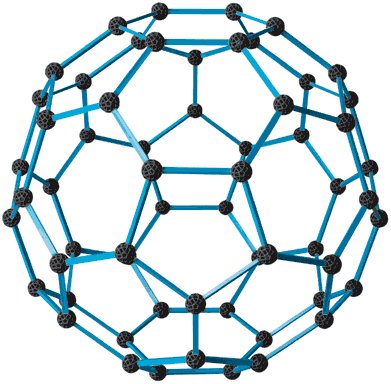 Carbon’s allotropes
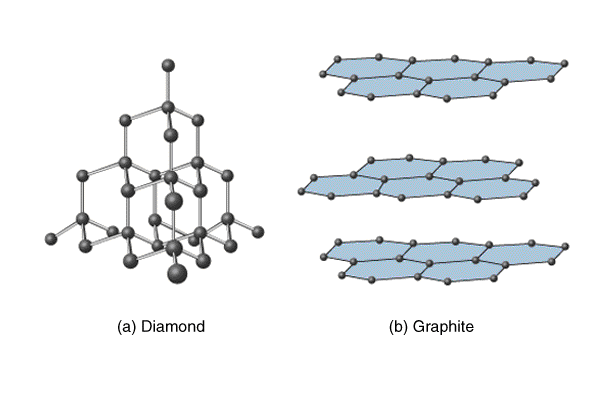 Common Network Solids
Ion-Dipole Attractions
The strongest attraction exists between ionic compounds and polar compounds. 
Polar substances like water can ionize ionic substances due to strong attractions. 
This is why polar substances and ionic substances are mostly miscible.
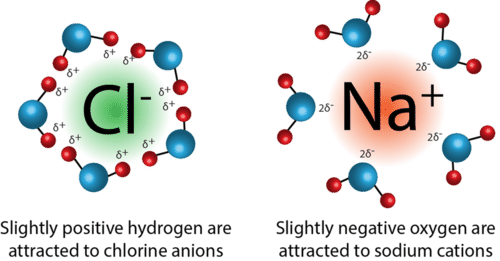 Summary of Strength
Strong






Weak
Ionic/Metallic Bonds
Covalent Bonds
Network Solids
Ion-Dipole Forces
Hydrogen Bonds
Dipole Dipole
LDF
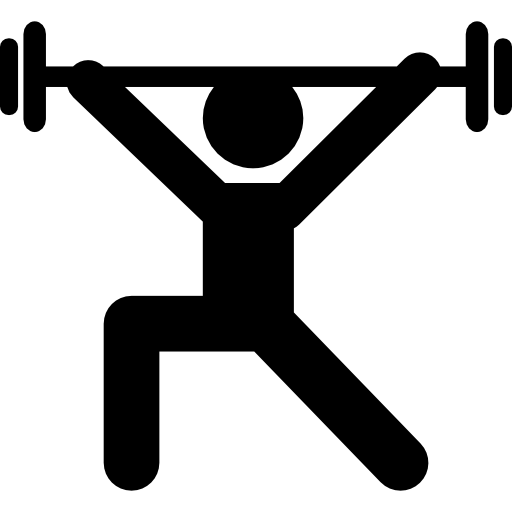 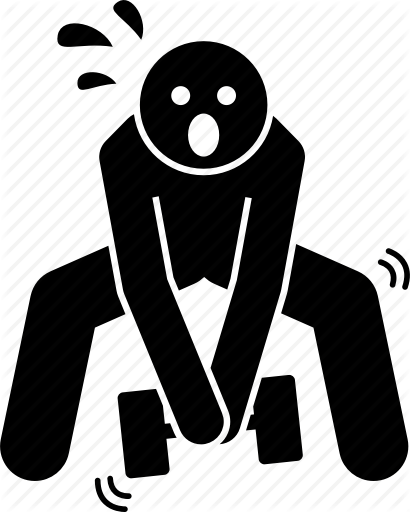 You must be able to...
Identify the type of intermolecular forces used to hold multiple molecules together and use it to determine properties of the compound.
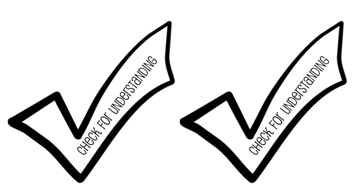